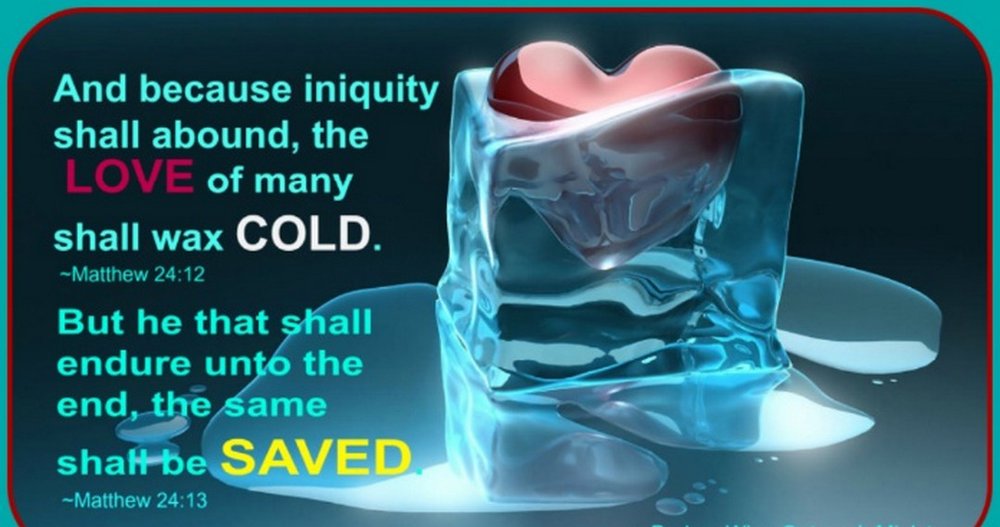 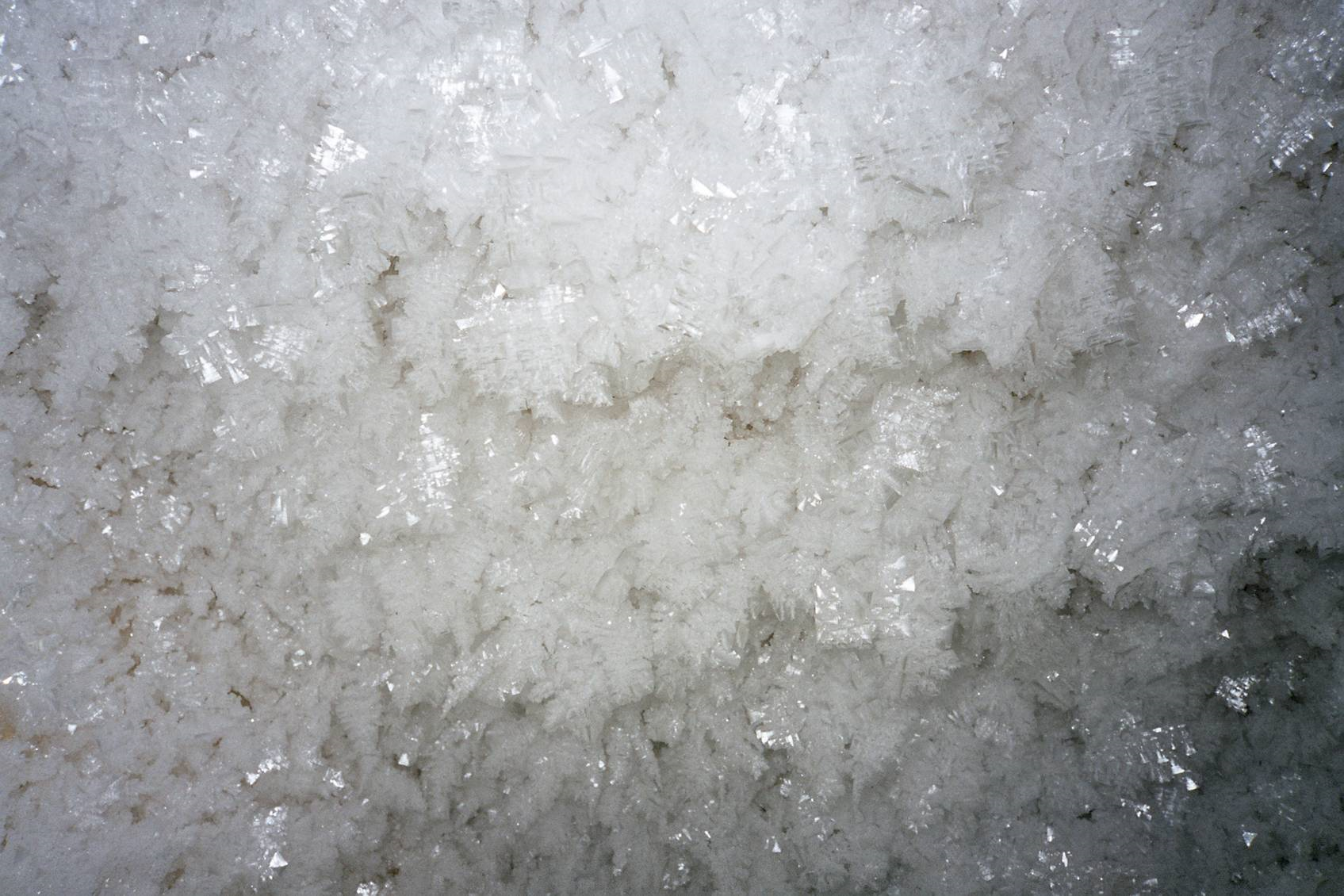 Don’t Let Your Love Grow Cold….
…for your spouse 

Don’t give them the ‘cold shoulder treatment’ 
(which may lead to the forbidden fruit of adultery), 
but instead love them just as Christ also loved you.
(Prov. 5:15-18; 7:10ff; 26:24-27; Eph. 5:1-2, 25-33; Col. 3:17-19)
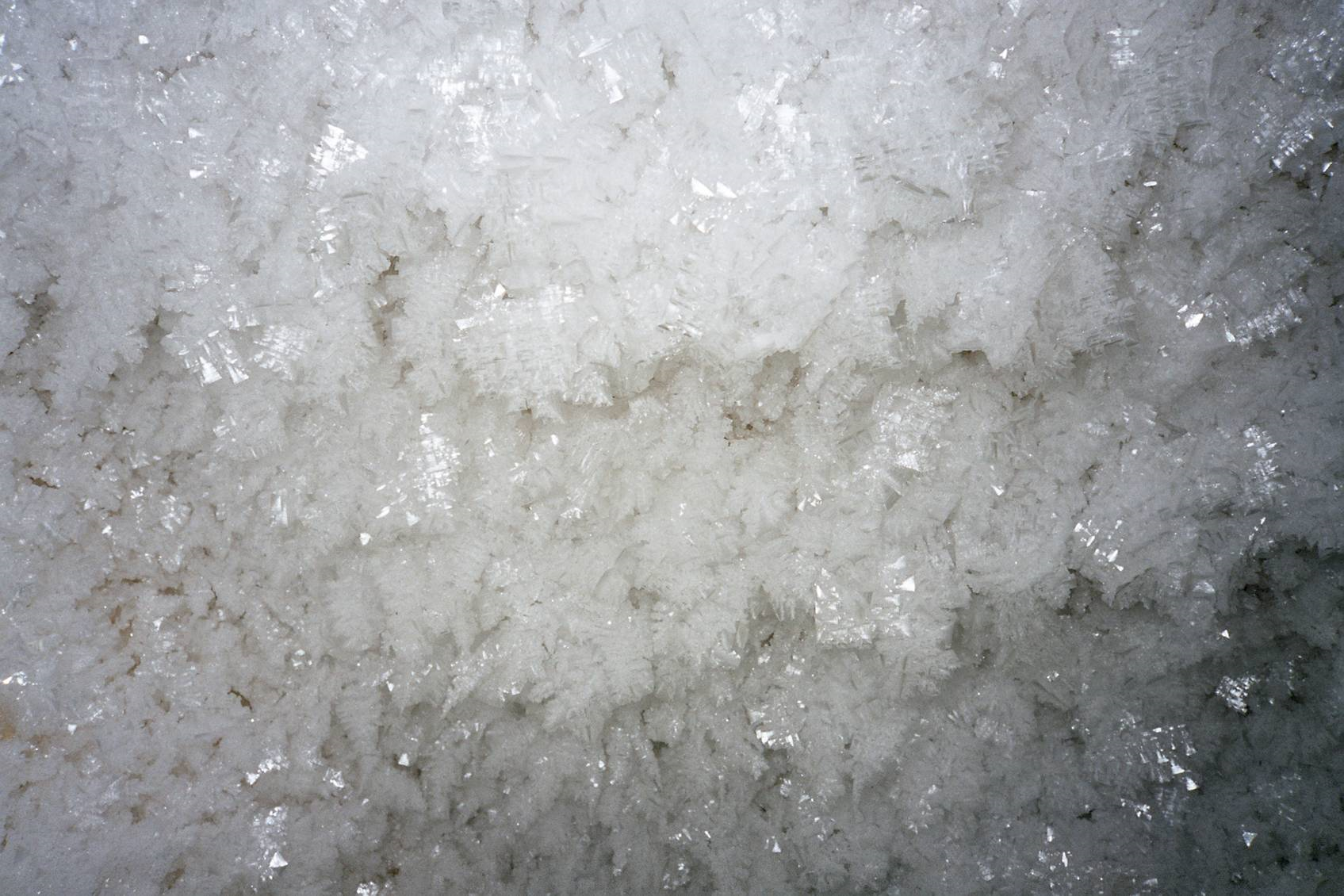 Don’t Let Your Love Grow Cold….
…for the church

You must fervently love your brethren from the heart 
(reprove the rebellious so they might be restored; 
help the helpless so they might be strong; 
stimulate one another toward love and good deeds; & 
be long tempered instead of short tempered with everyone).
(Jn. 13:34-35; 1 Pet. 1:22-25; Gal. 6:1-2; 1 Th. 5:14; Heb. 10:23)
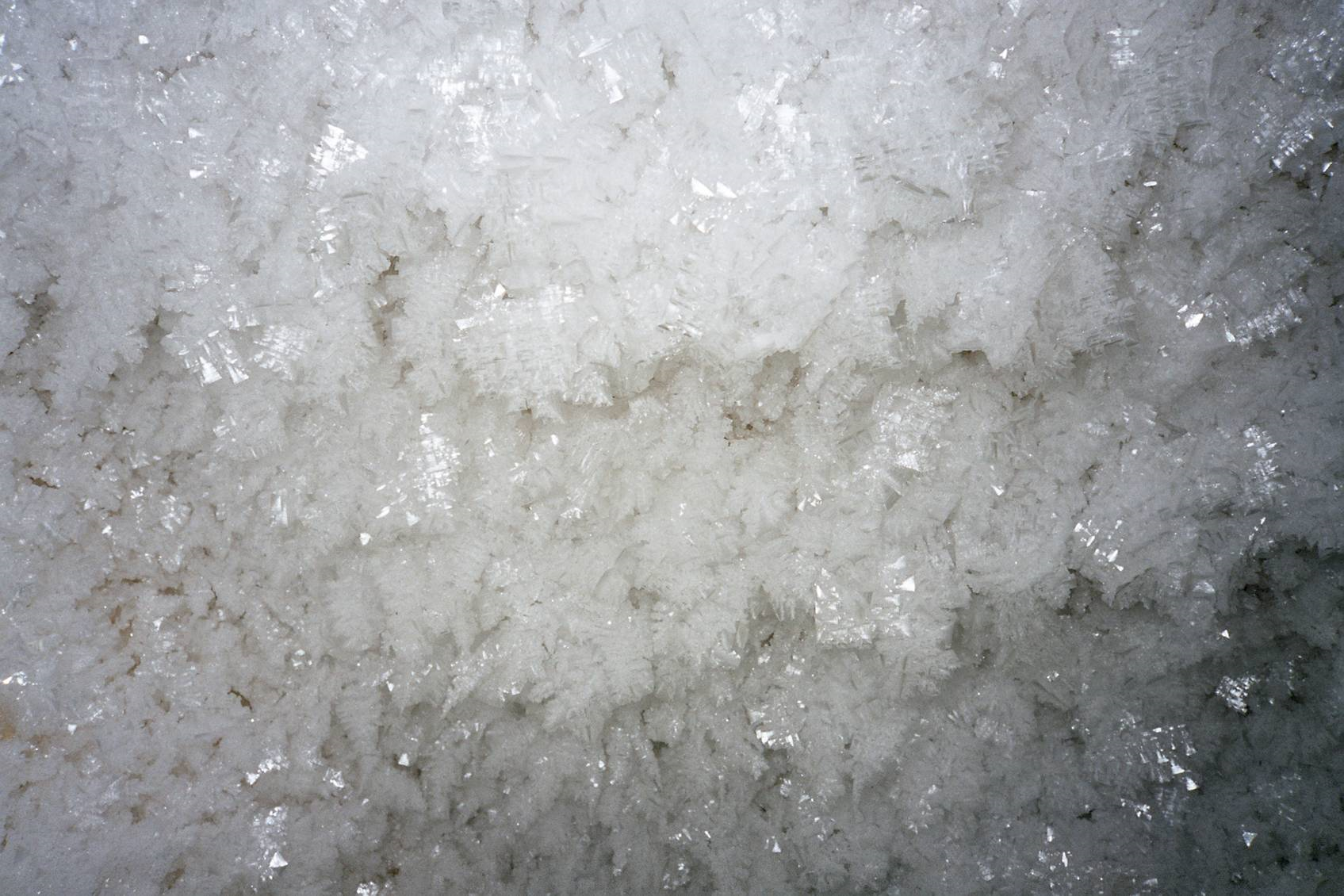 Don’t Let Your Love Grow Cold….
…for the lost

Jesus didn’t let his love grow cold for the lost 
but laid down His life for those 
“cold blooded murderers” so they might be saved.
Let us imitate His example even if we have to suffer persecution.
(Luke 19:10; 23:34; Acts 2:36-41, 47; 5:40-42; 
2 Cor. 5:14-15; 2 Tim. 2:24-26; 3:12; Rev. 2:5)